The Budapest Treaty
on the International Recognition of the Deposit of Microorganisms for the Purposes of Patent Procedure
E. Glantschnig, Patent Law Division


May 2017
2
Why a specific treaty ?
Requirement of sufficient disclosure of the invention 
How to disclose a microorganism?
Requirement of the deposit of the microorganism
Usefulness of a single internationally recognized deposit
3
What is a microorganism?
Microorganisms are microscopic organisms (e.g., bacteria, fungi, viruses and yeasts) which are used in the production of food (e.g., yogurt, beer), pharmaceuticals (e.g. antibiotics) and other products (e.g., washing powder)

Definition in Concise Oxford Dictionary: « an organism not visible to the naked eye, e.g., bacterium or virus »
4
Disclosure requirement
Patent law protection requires the disclosure of inventions, usually by the publication of a description
The public may use the information for experimental purposes (depending on the national patent law) and, once the patent has lapsed, for commercial purposes
5
Disclosure of a microorganism
Where an invention involves the use of or concerns a new microorganism which is not yet publicly available and which cannot be fully disclosed in the description, it is necessary to deposit a sample of that microorganism with a culture collection
6
Multiplicity of deposits
Many national laws require the deposit of microorganisms
Complex and costly procedures for distinct deposits in various countries
Necessity of rationalization at international level
7
The Budapest Treaty
Proposal by the United Kingdom to the Executive Committee of the Paris Union that WIPO study the possibilities of  international treaty on deposits of microorganisms
Decision to establish a Committee of Experts
The Committee held three sessions (in 1974, 1975 and 1976) and prepared a draft of a Treaty and Regulations to be submitted to a Diplomatic Conference
8
Adoption and signature
Diplomatic Conference, held in Budapest, April 14 to 28, 1977
Adoption of the Treaty on April 28, 1977
Signature by 18 States: AT, BG, CH, DE, DK, ES, FI, FR, HU, IT, LU, NL, NO, SE, SN, SU, UK, US
9
Entry into force
Ratification by Hungary, Bulgaria, the United States and France
Entry into force on August 19, 1980, after the accession of Japan
Today:
80 Contracting States
46 International Depositary Authorities (IDAs)
10
Contracting States (1)
Albania, Armenia, Australia, Austria, Azerbaijan, Bahrain, Belarus, Belgium, Bosnia and Herzegovina, Brunei Darussalam, Bulgaria, Canada, Chile, China, Colombia, Costa Rica, Croatia, Cuba, Czech Republic, Democratic People’s Republic of Korea, Denmark, Dominican Republic, El Salvador, Estonia, Finland, France, Georgia, Germany, Greece, Guatemala, Honduras, Hungary, Iceland, India, Ireland, Israel, Italy, Japan, Jordan, Kazakhstan, Kyrgyzstan, Latvia, Liechtenstein, Lithuania, Luxemburg, Mexico, Monaco, Montenegro,
11
Contracting States (2)
Morocco, Netherlands, Nicaragua, Norway, Oman, Panama, Peru, Philippines, Poland, Portugal, Qatar,  Republic of Korea, Republic of Moldova, Romania, Russian Federation, Serbia, Singapore, Slovakia, Slovenia, South Africa, Spain, Sweden, Switzerland, Tajikistan, the former Yugoslav Republic of Macedonia, Trinidad and Tobago, Tunisia, Turkey, Ukraine, United Kingdom, United States of America, Uzbekistan.
12
Budapest Treaty World Map
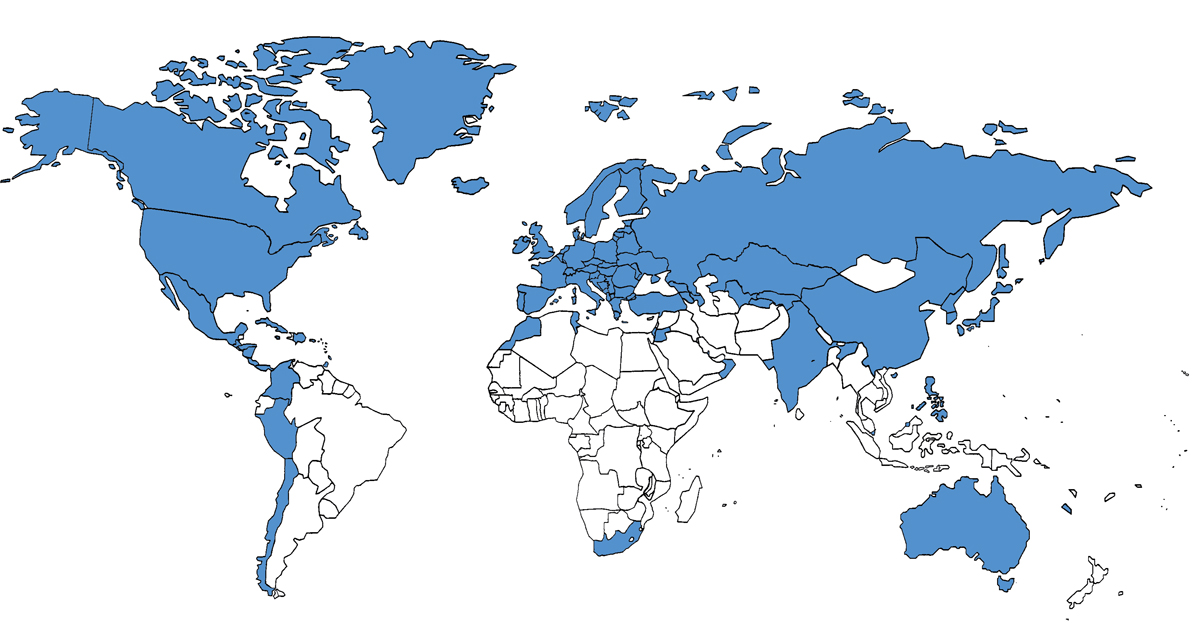 13
Declarations of acceptance
have been deposited by the following intergovernmental industrial property organizations:

	- European Patent Organisation (EPO)
	- Eurasian Patent Organization (EAPO)
	- African Regional Intellectual Property   Organization (ARIPO)
14
Principal characteristics of the Treaty
All Contracting States recognize the deposit of a microorganism with any IDA
Any deposit of a microorganism with an IDA shall be accepted for the purposes of patent procedure by the patent offices of the Contracting States and by any regional office who filed a declaration of acceptance
15
International Depositary Authority (1)
A scientific institution
located on the territory of a Contracting State 
accepting deposits of microorganisms
storage of microorganisms
furnishing samples of any deposited microorganism
16
International Depositary Authority (2)
Status acquired after acceptance of communication from the Contracting State to the Director General of WIPO(Art. 7)
17
IDA World Map
18
The subject matter of the deposit
The Treaty does not define the term microorganism thus allowing a broad interpretation of the term
It includes unicellular and multicellular organisms, bacteria, fungi, plant, animal and human cell cultures, murine embryos, plasmids, seeds, etc.
Today, the term « biological material » is more commonly used
19
Most widely accepted kinds of MO by IDAs
non-pathogenic yeasts   	34
non-pathogenic bacteria 	34
non-pathogenic fungi     		32
20
Infrequent accepted kinds of MO by IDAs
Pathogenic Protozoa (1) 
Murine embryos, Oncogenes (2)
Nematodes, RNA (4)
21
Deposit procedure
Mandatory acceptance of the microorganism by the IDA when requirements for deposit are met
Delivery of a receipt 
Time limit for the deposit: depends on the national law, in general, the filing date of the patent application
Storage during at least 30 years
22
Rule 11:  Access to deposited biological material
Any interested industrial property office
The depositor or third parties authorized by the depositor
Any parties legally entitled under the applicable legislation, with the prescribed form and certified by the industrial property office
23
Budapest Treaty Statistics 2015
Overall Deposits                        4.893
    (nearly doubled since 2005) 

Samples Furnished                    2.673
24
The Top 8 IDAs in Terms of Deposits in 2015
CGMCC (CN) 1.645, CCTCC (CN) 1.055, ATCC (US) 653,

KCTC (KR) 231, DSMZ (DE) 217, NCIMB (GB) 157,

NRRL (US) 155, KCCM (KR) 145
25
The Aggregate of Deposits since February 1981
Overall Deposits: 96.906
 
ATCC		31.114      
CGMCC		11.977     
IPOD (JP)		10.201     
DSMZ		  7.988       
CCTCC		  7.872
26
Advantages of the Budapest Treaty (1)
Simplification and cost reduction of patent procedures
Prevention of certain risks in the field of biotechnology
Promotion of R&D through access to  deposited biological material
Promotion of cooperation and exchange between IDAs
27
Advantages of the Budapest Treaty (2)
The Contracting States
must recognize the deposit with any IDA
must give the assurances that the IDAs fulfill the requirements of the Treaty
are not obliged to establish an IDA on their own territory
do not have to pay any financial contribution to WIPO
28
Documentation on the Treaty
Budapest Treaty and its Regulations
Guide to the Deposit of Microorganisms under the Budapest Treaty
(www.wipo.int/budapest)
29
Some other useful texts
Patent Cooperation Treaty (PCT), Rule 13bis
European Patent Convention (EPC), Rules 31 - 34
European Directive on the legal protection of biotechnological inventions (Directive 98/44/EC)
TRIPS Agreement, Art. 27.3
30
Where to get information?
Budapest Treaty Section
Patent Law Division
WIPO
Chemin des Colombettes, 34
1211 Geneva 20 (Switzerland)

Ewald Glantschnig
Tel.:  00 41 22 338 84 80
Fax:  00 41 22 338 88 30
E-mail:  ewald.glantschnig@wipo.int